.Welcome to the world of PPT K.T SIR Presentation
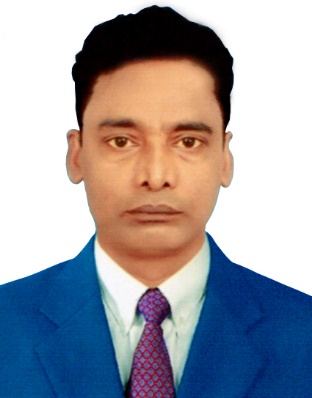 KKT Digital World
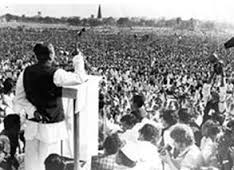 আজকের পাঠে তোমাদের সকলকে স্বাগতম
KKT Digital World
পাঠ পরিচিতি
শিক্ষক পরিচিতি
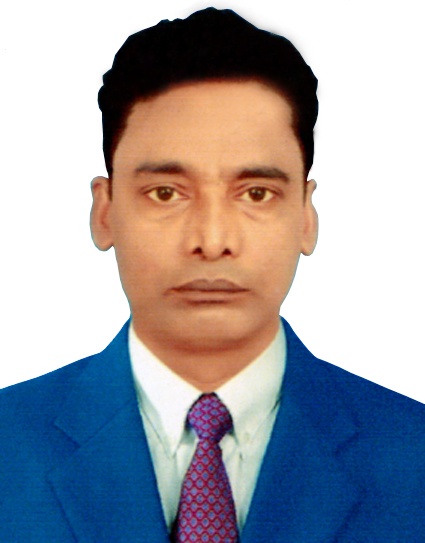 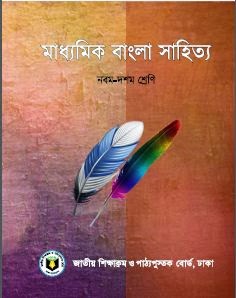 বিষয়ঃ বাংলা ১ম পত্র 
শ্রেণিঃ নবম
পাঠ শিরোনামঃ 
তোমাকে পাওয়ার জন্য হে স্বাধীনতা (কবিতা ) 
সময়ঃ ৫০মিনিট
তারিখঃ ২৬.০১.২০২০ ইং
কমল কান্ত রায় তালুকদার 
এম,এ,এম,এড (সিনিয়র শিক্ষক)   
এল,পি,উচ্চ বিদ্যালয়
ছাতক,সুনামগঞ্জ।
KKT Digital World
ছবিগুলিতে তোমরা কী কী দেখতে পাচ্ছ?
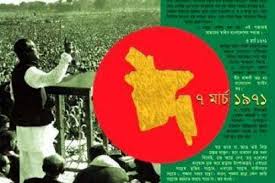 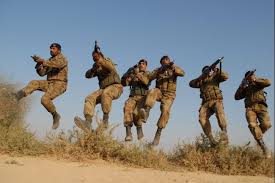 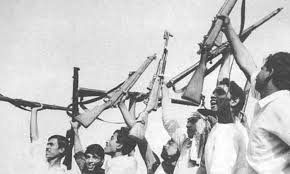 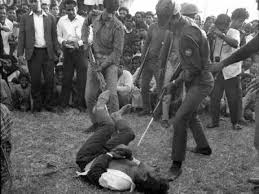 KKT Digital World
তাহলে আমাদের আজকের পাঠ
তোমাকে পাওয়ার জন্যে হে স্বাধীনতা
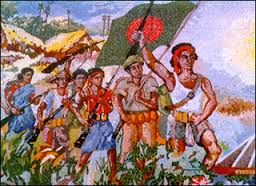 KKT Digital World
শিখনফল
এই পাঠ শেষে শিক্ষার্থীরা---
কবি পরিচিতি বলতে পারবে। 
নতুন শব্দের অর্থসহ বাক্য বলতে পারবে। 
স্বাধীনতার তাৎপর্য ব্যাখ্যা করতে পারবে।
KKT Digital World
কবি পরিচিতি
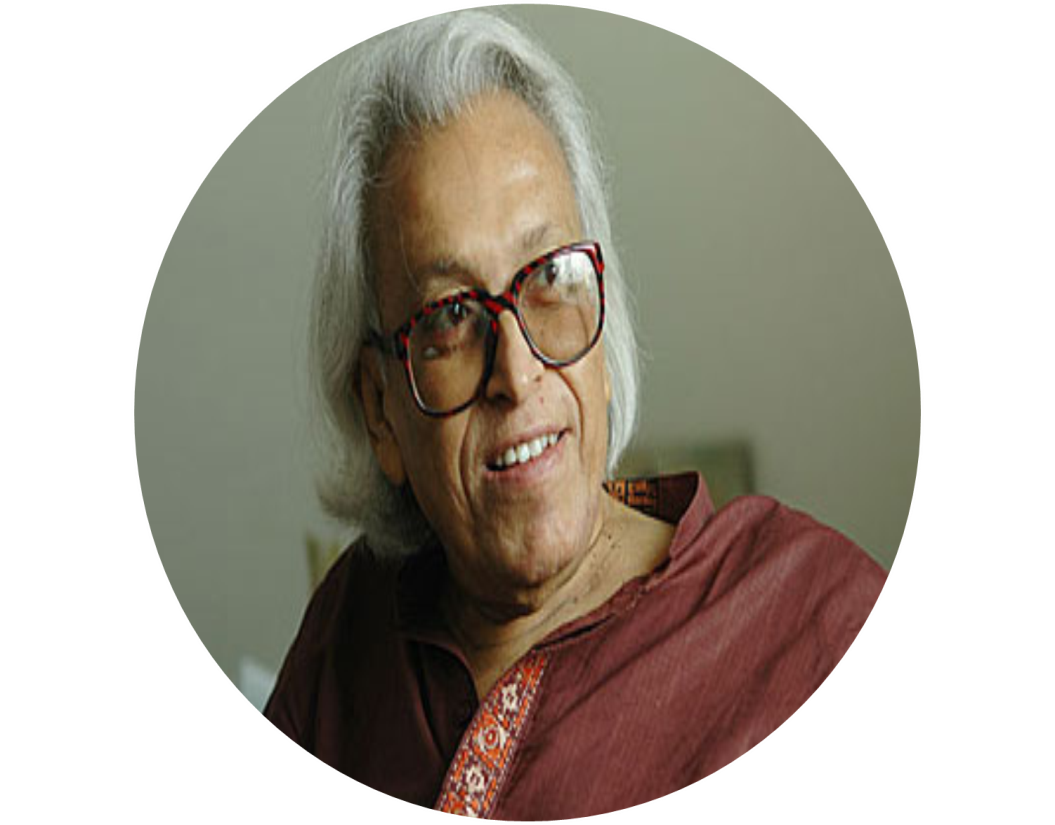 জন্মঃ ২৪শে অক্টবর,১৯২৯
পেশাঃসাংবাদিকতা
প্রধান কাব্যগ্রন্থঃ বন্দী শিবির থেকে,বিধ্বস্ত নীলিমা,প্রথমগান দ্বিতীয়  মৃত্যুর আগে,গৃহযুদ্ধের আগে ইত্যাদি
স্বীকৃতিঃবাংলা একাডেমী পুরষ্কার একুশে পদক সহ অসংখ্য  পুরষ্কার
কবি-শামসুর রাহমান
মৃত্যুঃ ১৭ই আগষ্ট ২০০৬ সাল
KKT Digital World
অডিও
এবার আমরা অডিওটি শুনি
KKT Digital World
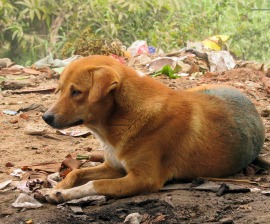 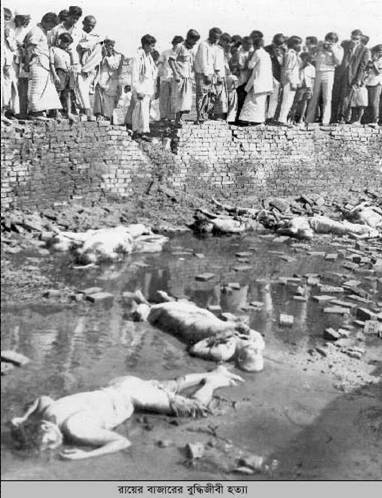 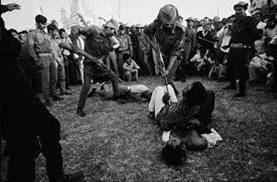 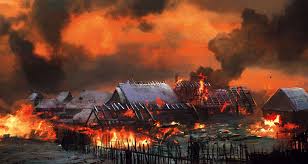 রিকয়েললেস রাইফেল আর মেশিনগান  খই ফোটাল যত্র তত্র।
তুমি আসবে বলে  ছাই হলো গ্রামের পর গ্রাম।
তুমি আসবে বলে বিধ্বস্ত পাড়ায় প্রভুর বাস্তুভিটার ভগ্নস্তুপে দাঁড়িয়ে একটানা আর্তনাদ করল একটা কুকুর।
তুমি আসবে বলে,হে স্বাধীনতা, অবুঝ শিশু হামাগুড়ি দিল পিতা-মাতার লাশের উপর।
KKT Digital World
আদর্শ পাঠ
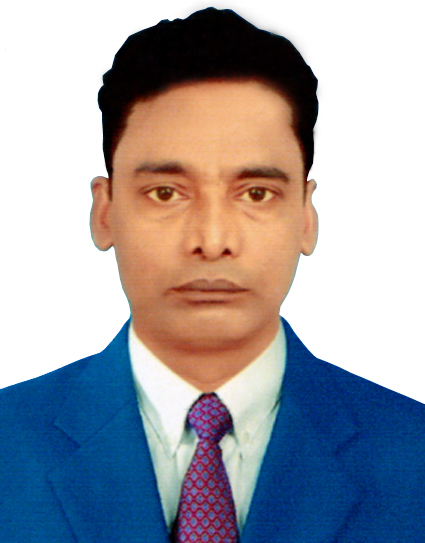 সময়ঃ ২ মিনিট
KKT Digital World
শিক্ষার্থীর সরব পাঠ
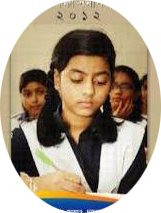 সময়ঃ ২ মিনিট
KKT Digital World
একক কাজ
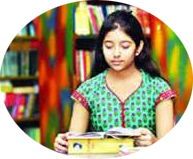 স্বাধীনতাকে পাওয়ার জন্যে আমাদের  কী কী ক্ষতি হয়েছে?তিনটি বাক্যে লিখ।
সময়ঃ ২  মিনিট
KKT Digital World
তোমাকে পাওয়ার জন্যে হে স্বাধীনতা
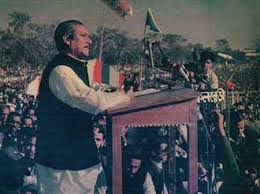 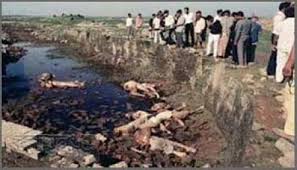 আর কতবার ভাসতে হবে রক্তগঙ্গায়? 
আর কতবার দেখতে হবে খান্ডবদাহন?
KKT Digital World
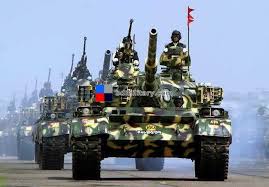 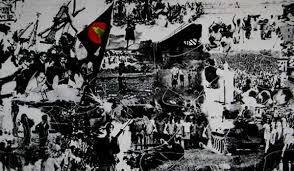 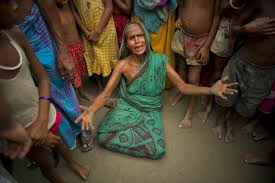 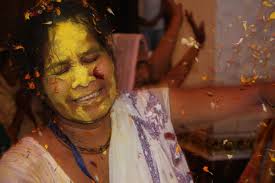 তুমি আসবে বলে, হে স্বাধীনতা  সাকিনা বিবির কপাল ভাঙল,
সিঁথির সিঁদুর মুছে গেল হরিদাসীর। তুমি আসবে বলে,হে স্বাধীনতা
শহরের বুকে জলপাই রঙের ট্যাঙ্ক এলোদানবের মত চিৎকার করতে করতে
তুমি আসবে বলে,হে স্বাধীনতা, ছাত্রাবাস,বস্তি উজাড় হলো।
KKT Digital World
শব্দার্থ
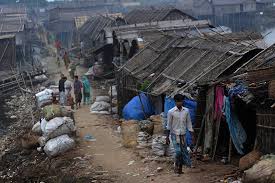 বস্তি-
যেখানে –নিম্ন শ্রেণির মানুষ বসবাস করে
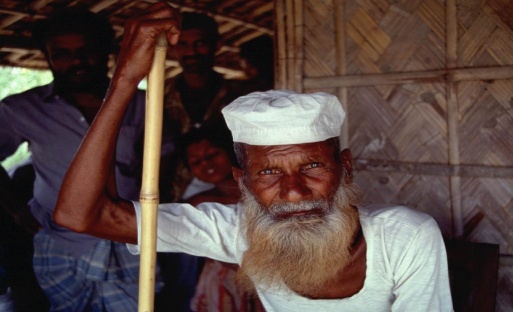 থুত্থুরে বুড়ো-
বয়সের ভারে বিধবস্ত লোক
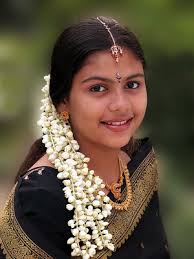 সিঁথি-
চুলের মাঝখান দিয়ে ভাঁজ  দেওয়া
KKT Digital World
দলীয় কাজ
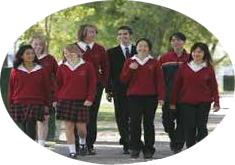 আমাদের ব্যক্তিগত ও সামাজিক জীবনের কোথায় কোথায় স্বাধীনতার প্রতিফলন ঘটেছে -তা আলোচনা কর।
KKT Digital World
মূল্যায়ন
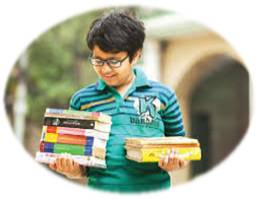 কার কপাল ভাঙল?
 কার সিঁথির সিঁদুর মুছে গেল?
 দানবের মত চিৎকার করতে করতে কি এল?
 কুকুর কোথায় দাঁড়িয়ে আর্তনাদ করল?
 অবুঝ শিশু কোথায় দাঁড়িয়ে হামাগুঁড়ি দিল?
KKT Digital World
বাড়ির কাজ
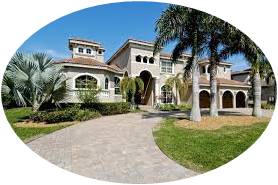 “তোমাকে পাওয়ার জন্যে হে স্বাধীনতা”কবিতার আলোকে ০৫টি বাক্যে ১৯৭১ এর স্বাধীনতা যুদ্ধের তাৎপর্য লেখ ।
KKT Digital World
পাঠে অংশগ্রহন করার জন্যে সবাইকে ধন্যবাদ
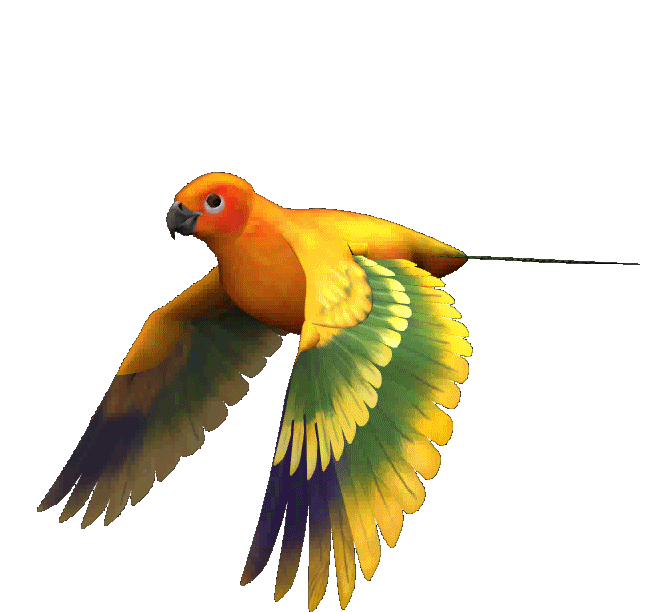 KKT Digital World